How To Rotate A Sprite
On Webite
Use The Turn And Repeat Blocks
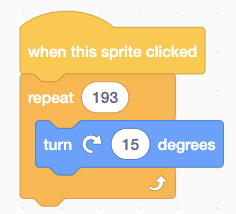 Use The For Each I In 10 Block
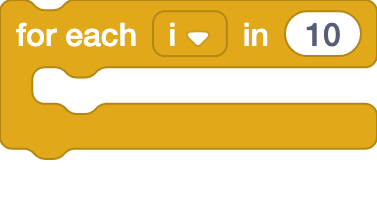 Reset Direction
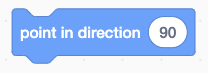 Turn While Moving
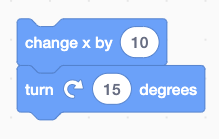